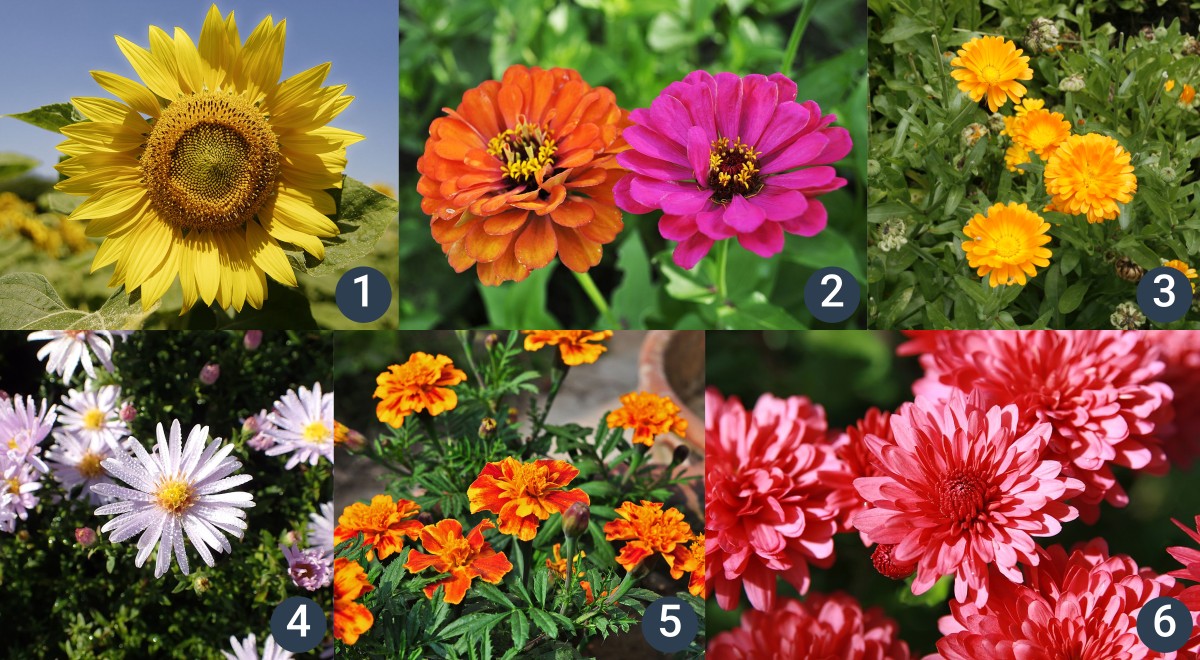 Zástupci krytosemenných rostlin
Přehled viz učebnice str. 102 - 135
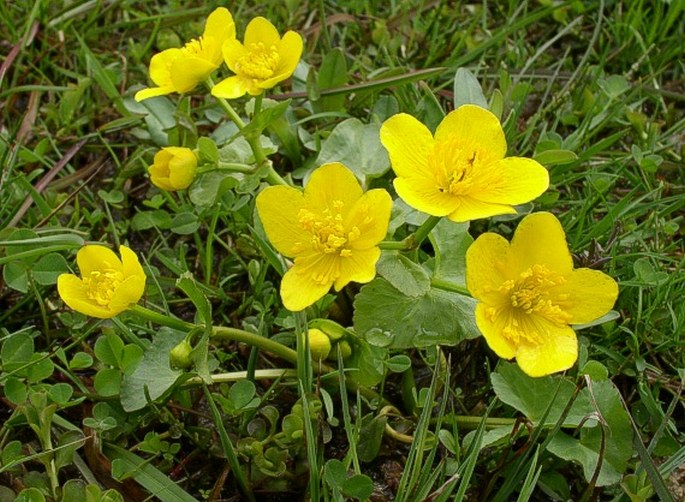 Pryskyřníkovité
Blatouch bahenní
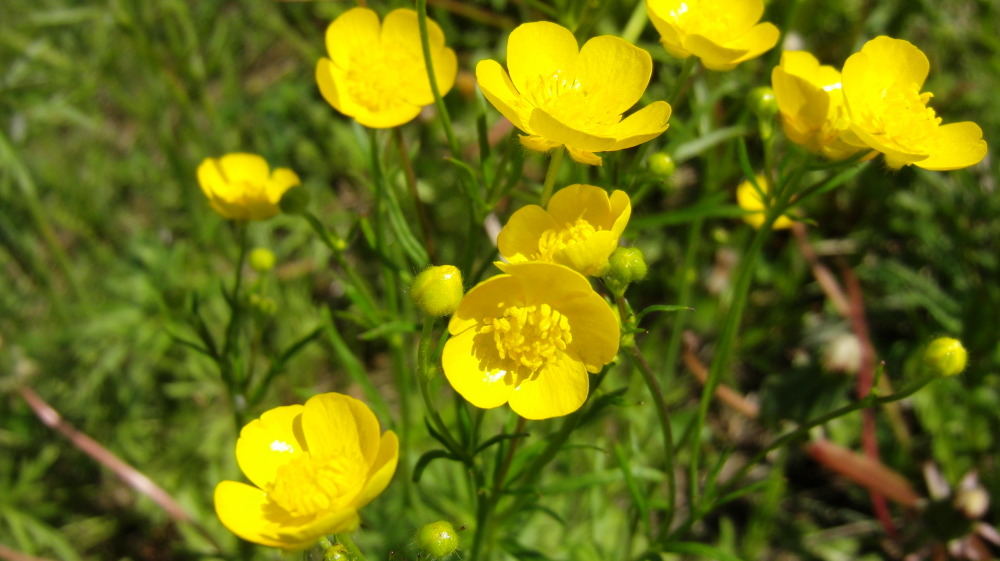 Vytrvalé většinou jedovaté rostliny;
Žádná část rostliny nedřevnatí patří tedy mezi byliny;
Pokud se dotkneme květu dojde ke vzniku puchýřů (pryskýře).
pryskyřník prudký
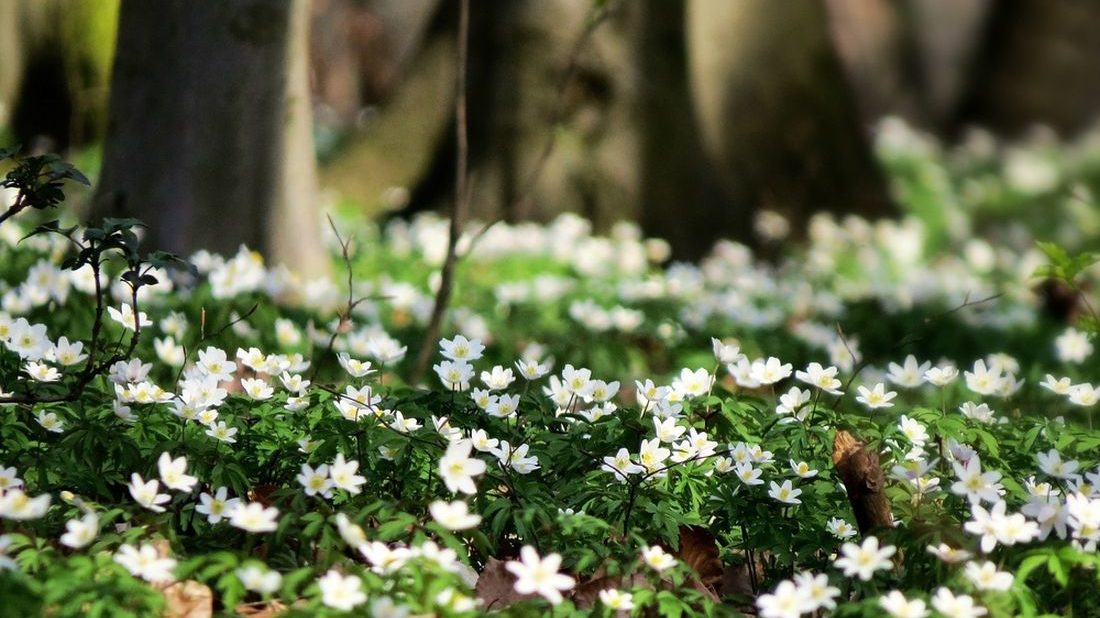 Sasanka hajní
Mákovité
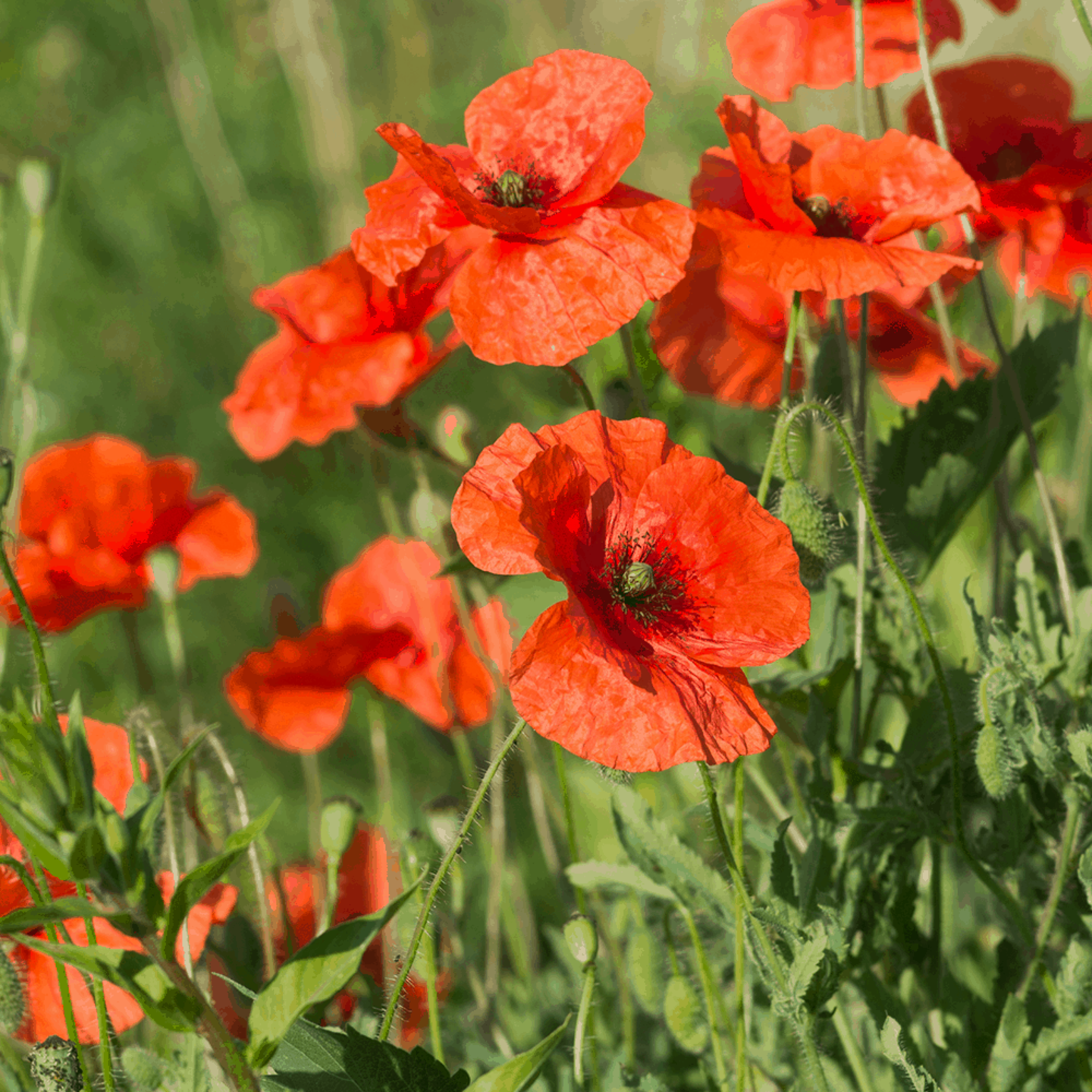 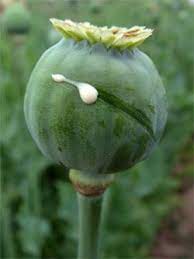 Opojné a uspávací účinky známé již od starověkého Řecka;
Slované podávali mák jako obřadné jídlo, symbol hojnosti (jako máku);
Rostlina obsahuje látky morfin a kodein;
Droga Opium se získává nařezáváním nezralých makovic;
Zlatý trojúhelník Thajsko, Laos a Barma.
Mák vlčí
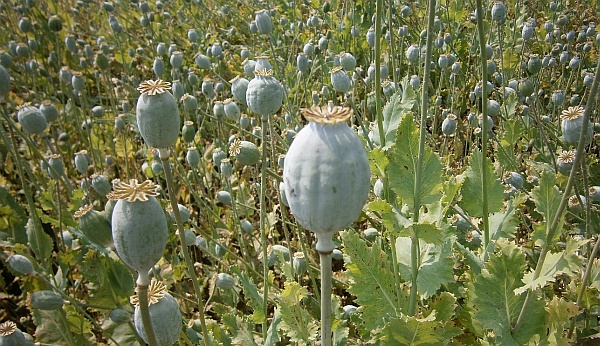 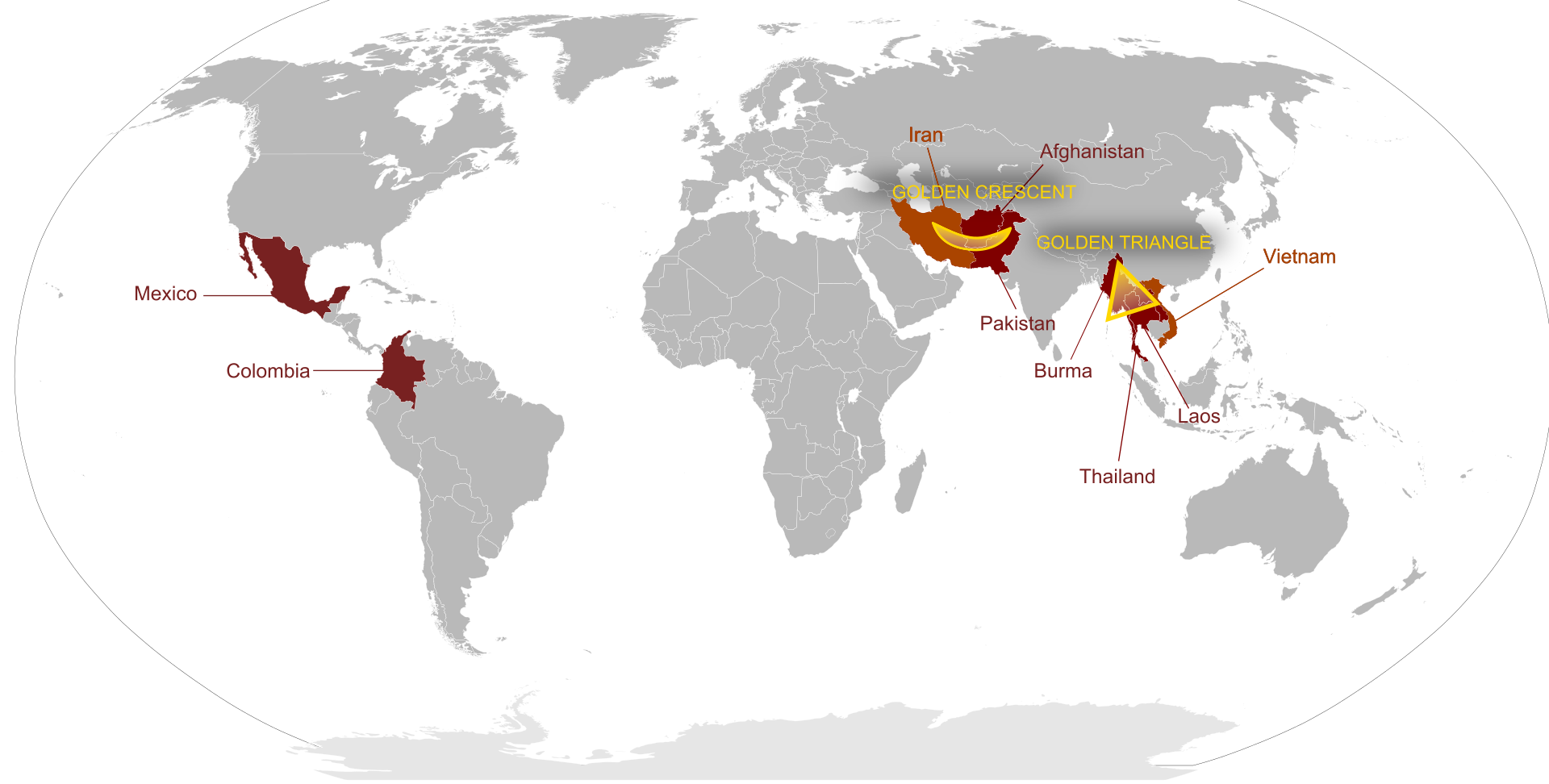 Mák setý
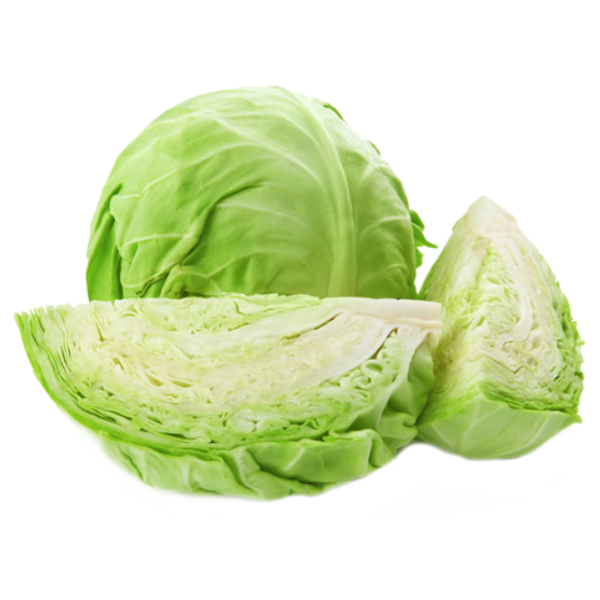 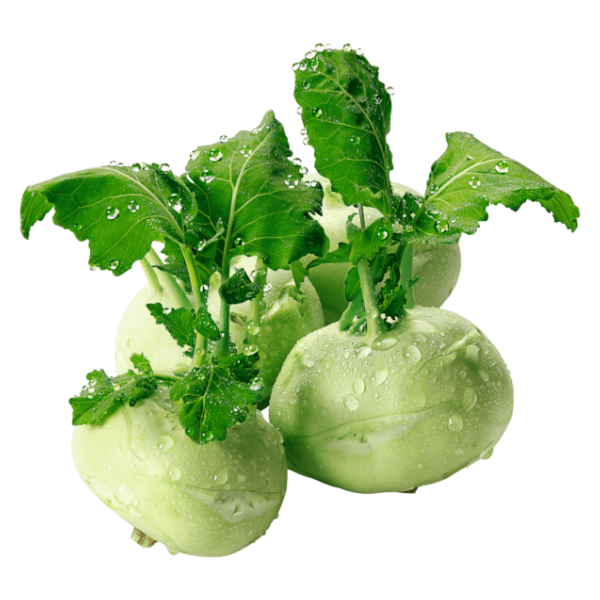 Brukvovité
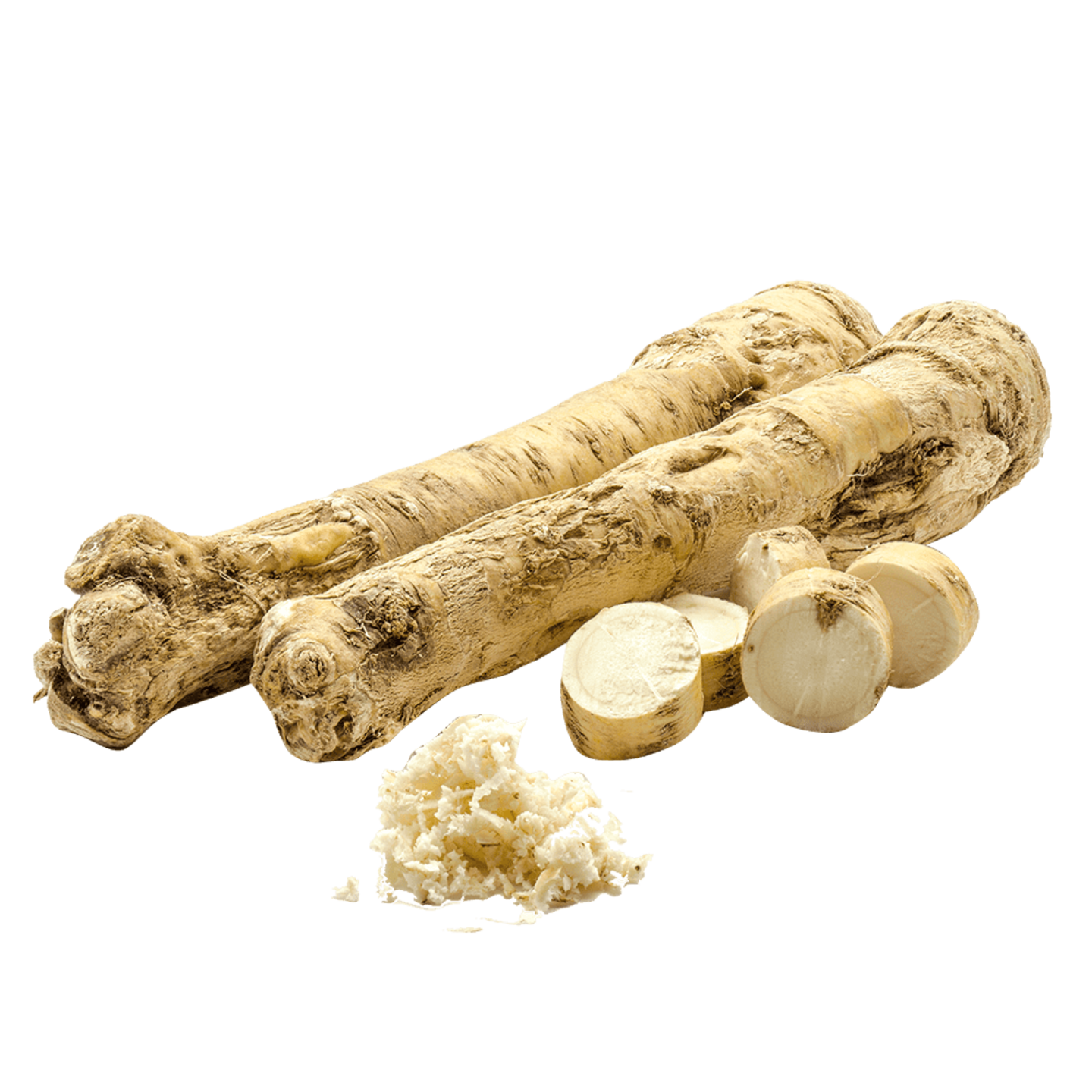 Chuť a vůni hořčici dodávají látky z brukvovitých rostlin;
Z plané brukve se vyšlechtila následující zelenina ….
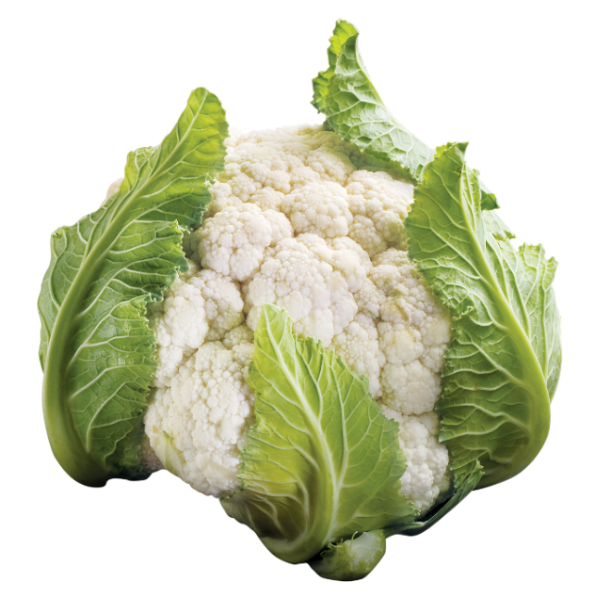 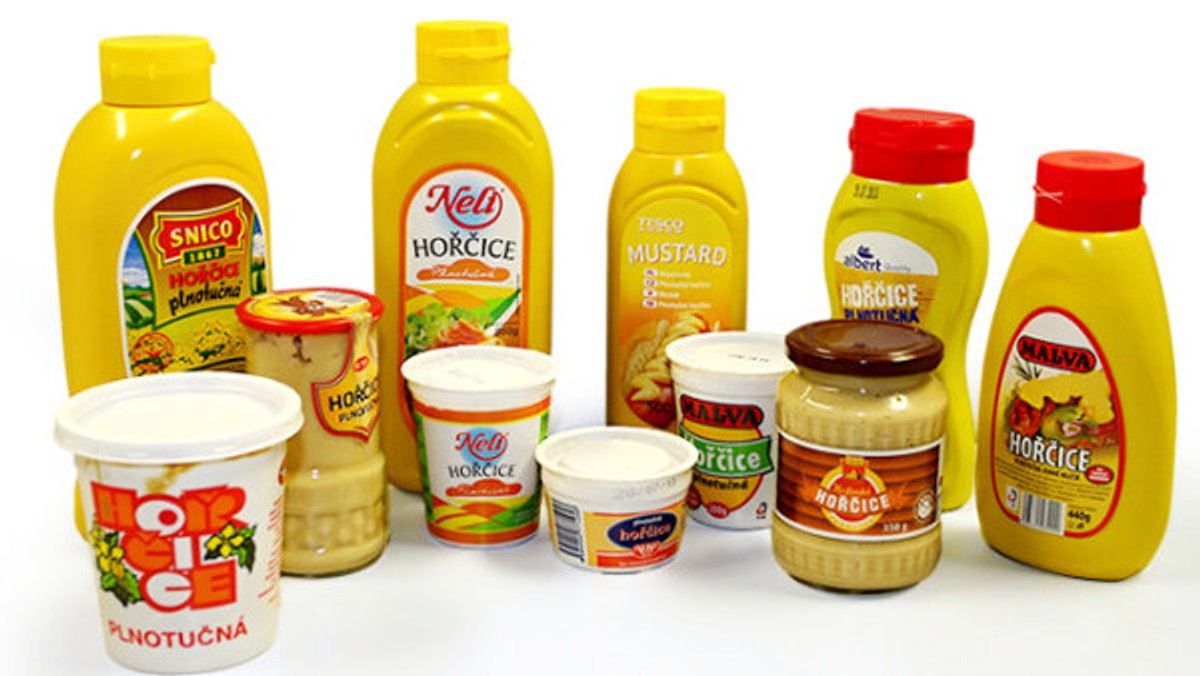 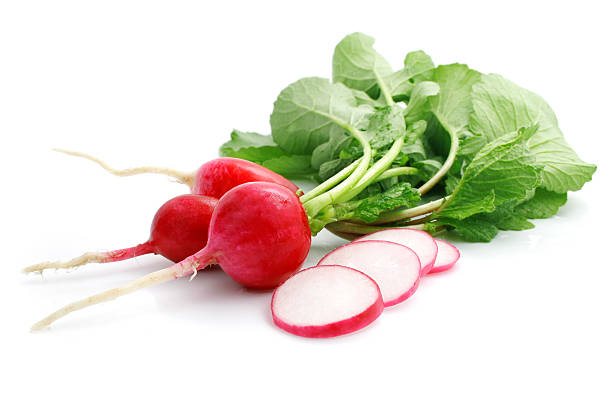 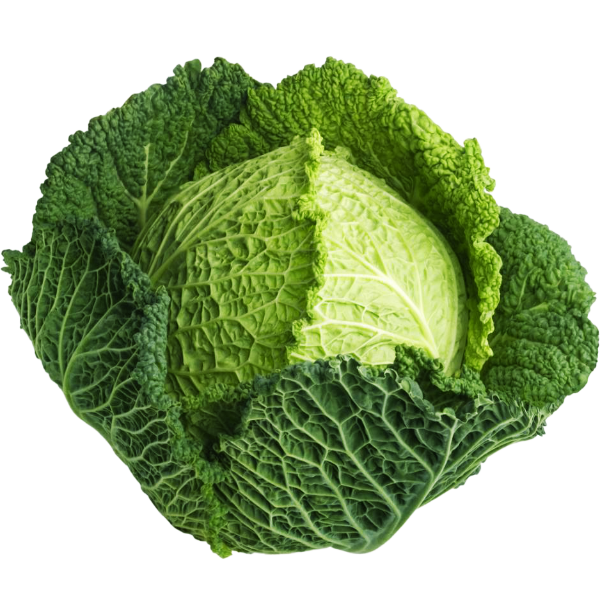 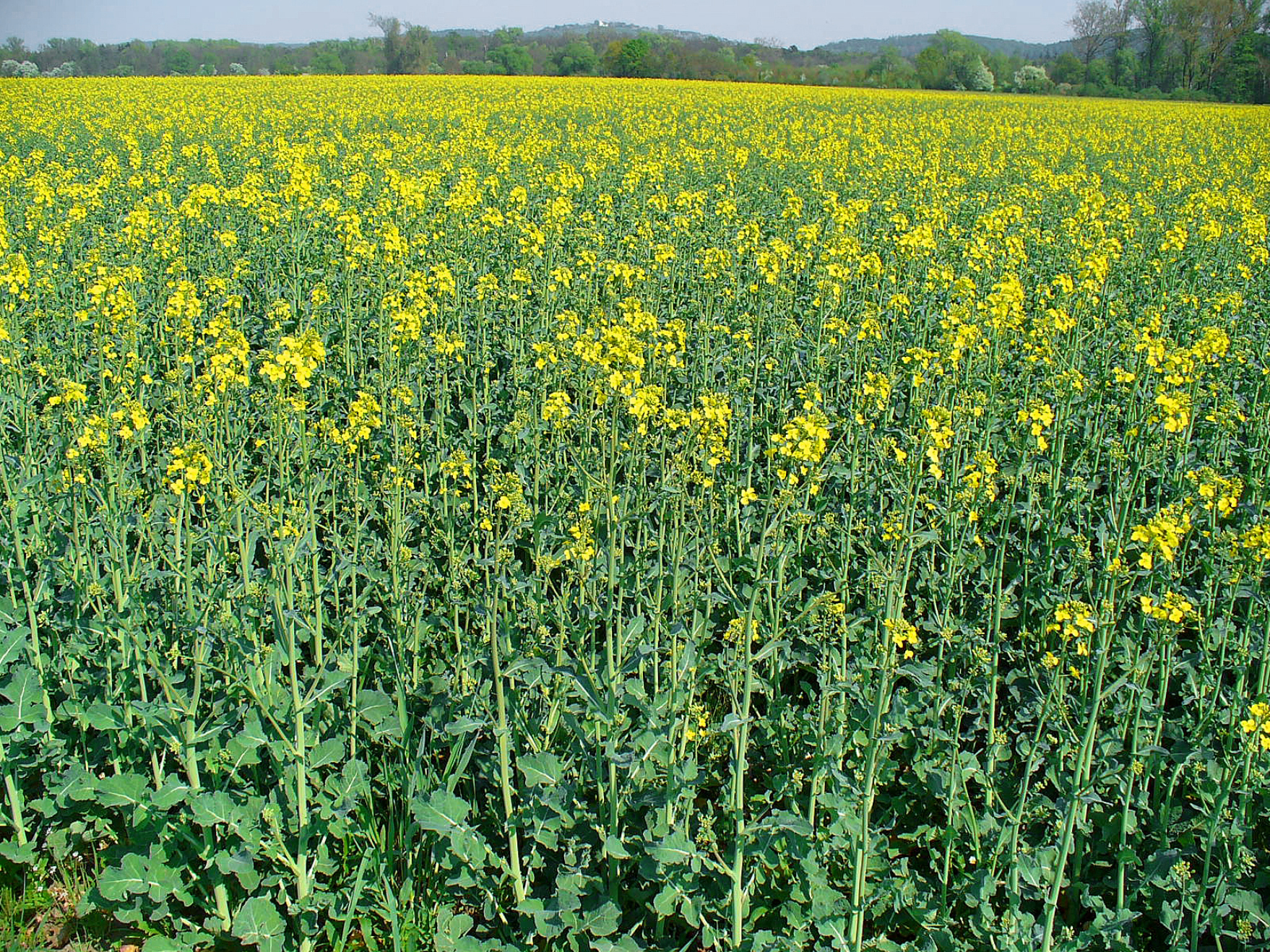 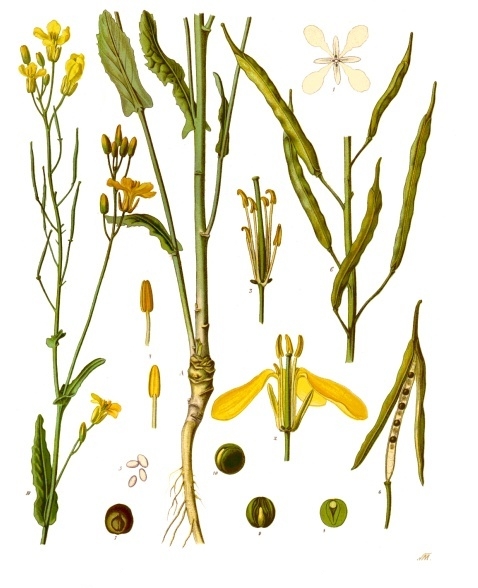 Brukev – řepka olejka
Pěstuje se pro olejnatá semena;
Výroba oleje (řepkový);
Krmivo;
Přidává se do nafty a benzínu jako biopalivo.
BIOPALIVAdiskuze o řepce olejce
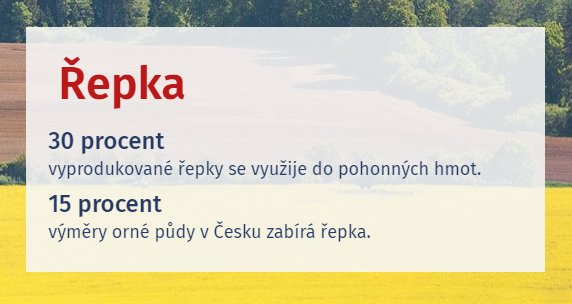 Výroba z řepky, kukuřice a také cukrové řepy;
Řepka má však význam i pro výrobu výborného oleje, krmiva pro hospodářská zvířata, obohacuje půdu a omezuje erozi půdy;
Cca 15 % půdy v ČR je 5. místo v Evropě a výrazně méně než v Německu;
Povinný podíl biopaliv u benzínu a nafty je podle platné legislativy 4 – 6 %.
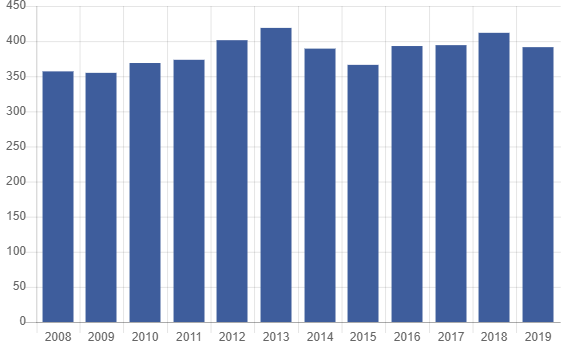 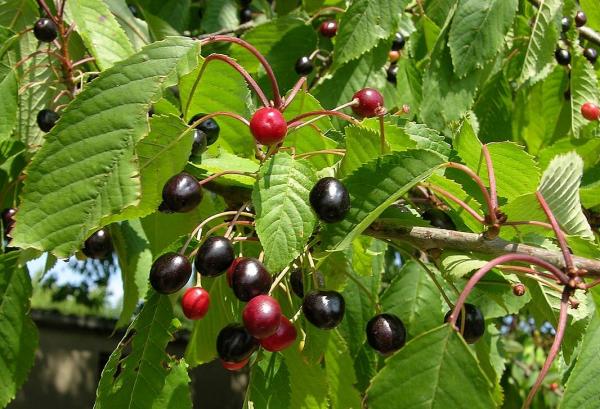 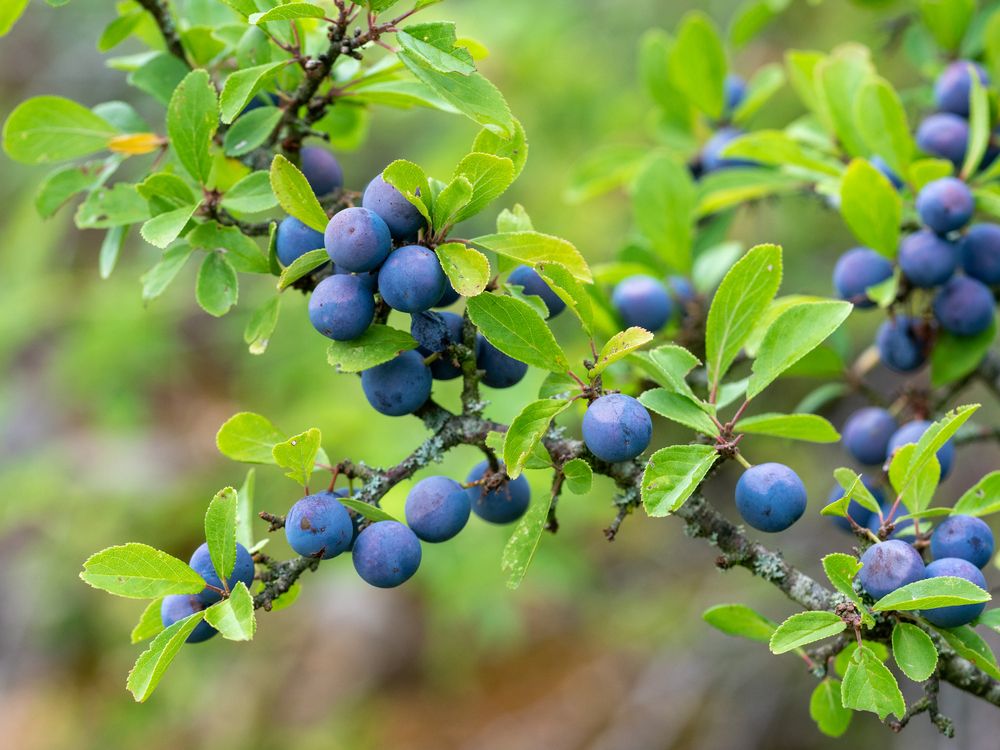 Mandloňovité
Slivoň trnitá (trnka);
Slivoň domácí (švestka);
Třešeň;
Meruňka;
Broskvoň.
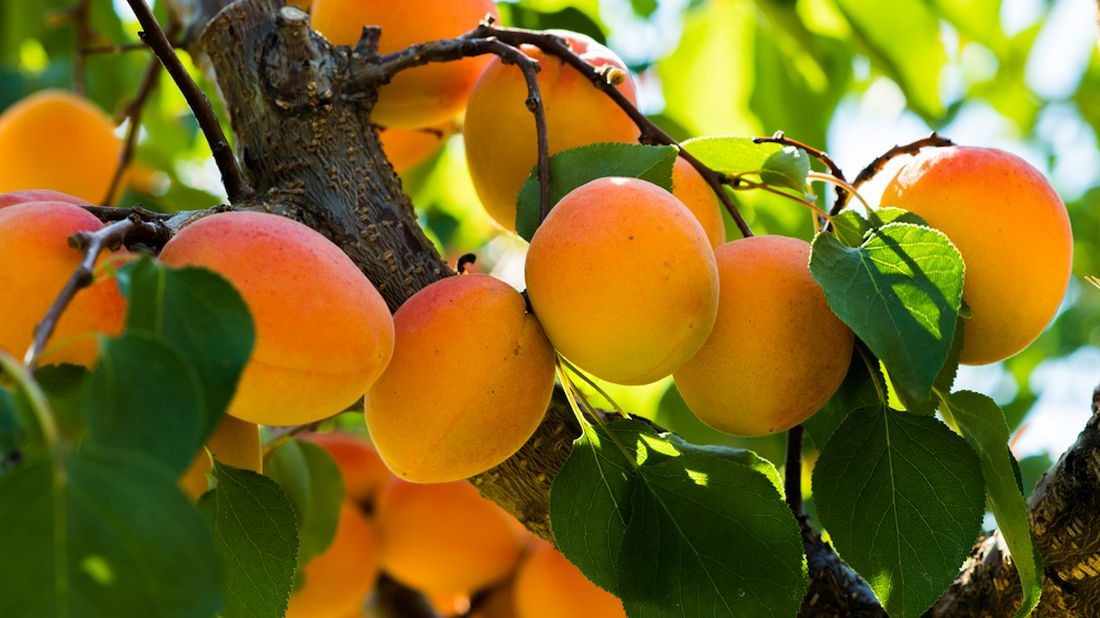 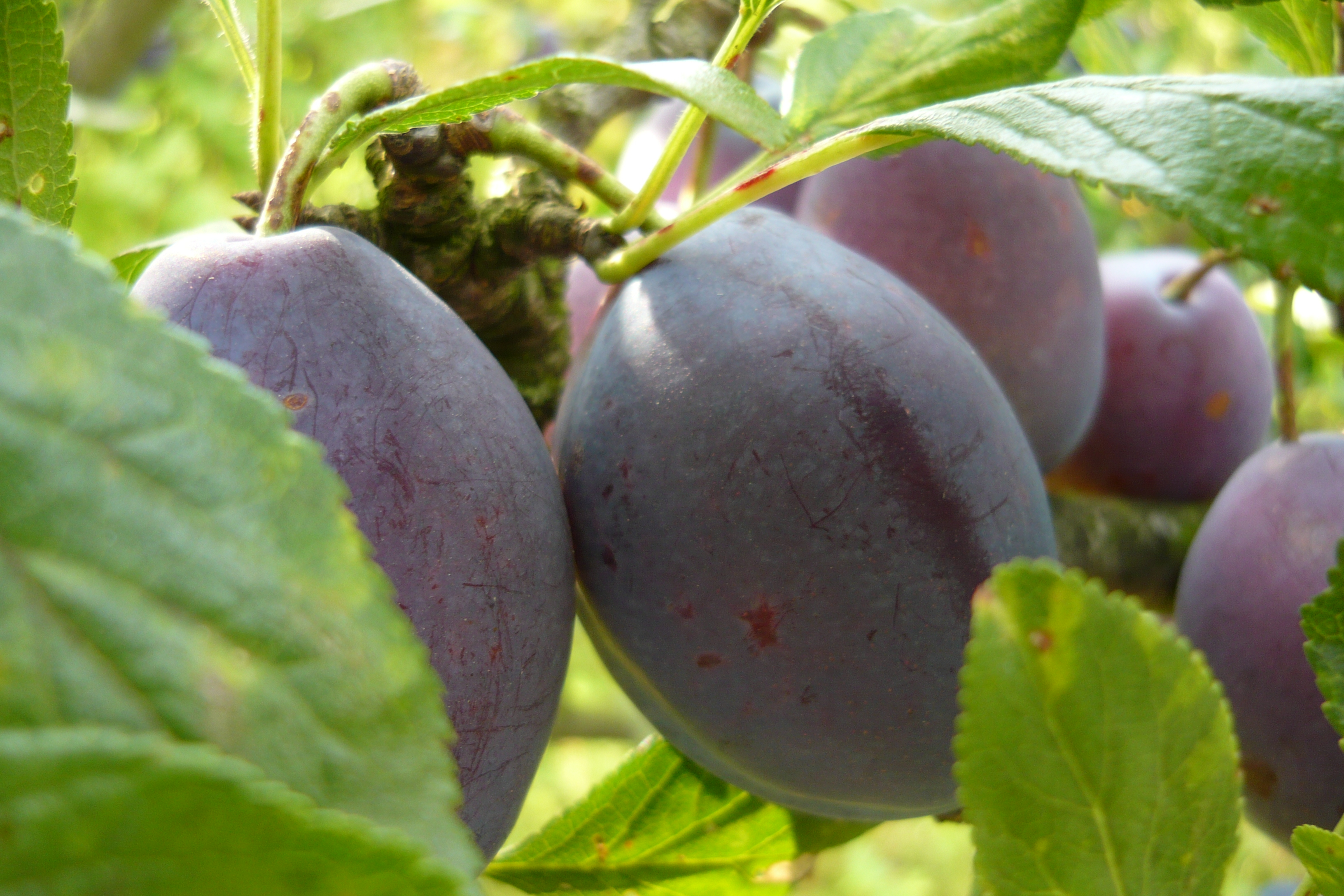 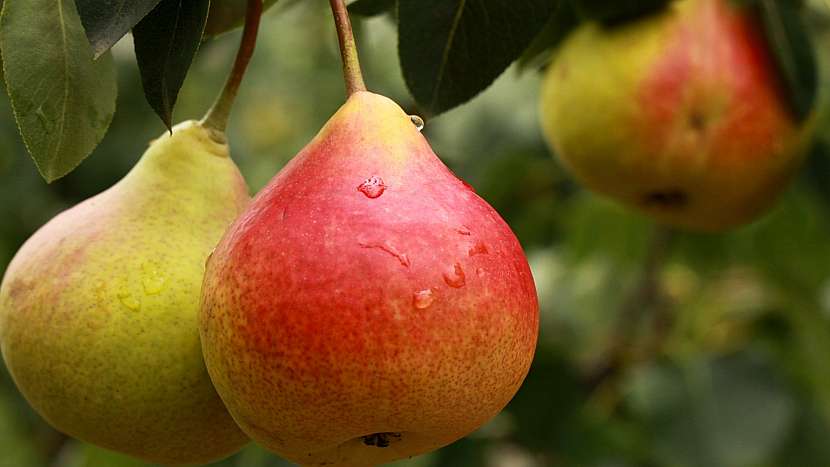 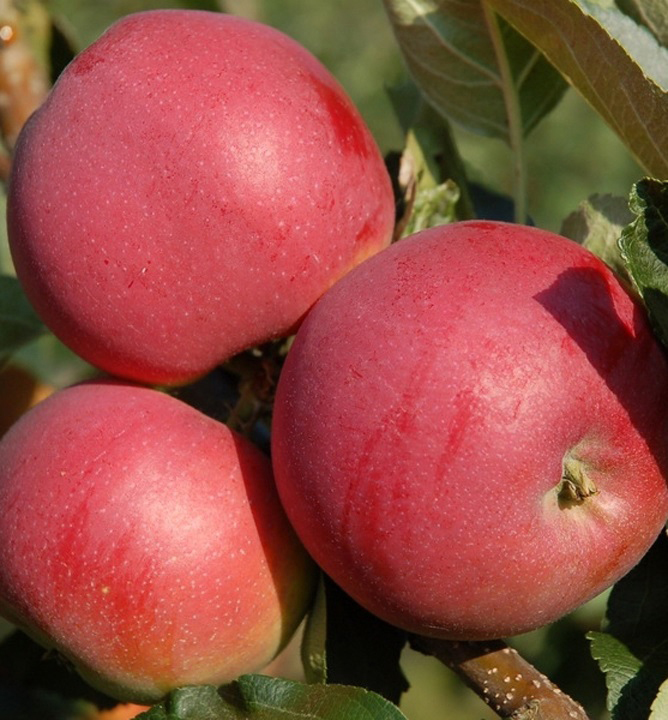 Jabloňovité
Jabloň;
Hrušeň;
Jeřáb;
Hloh.
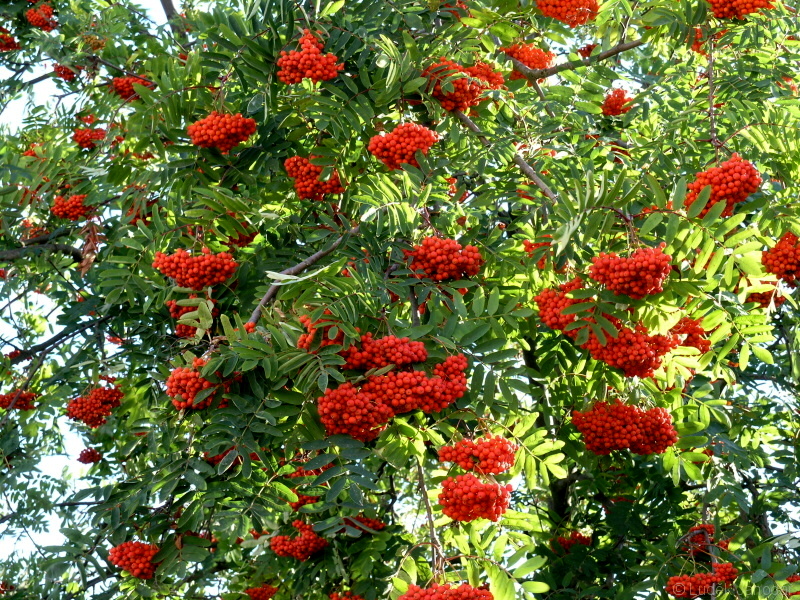 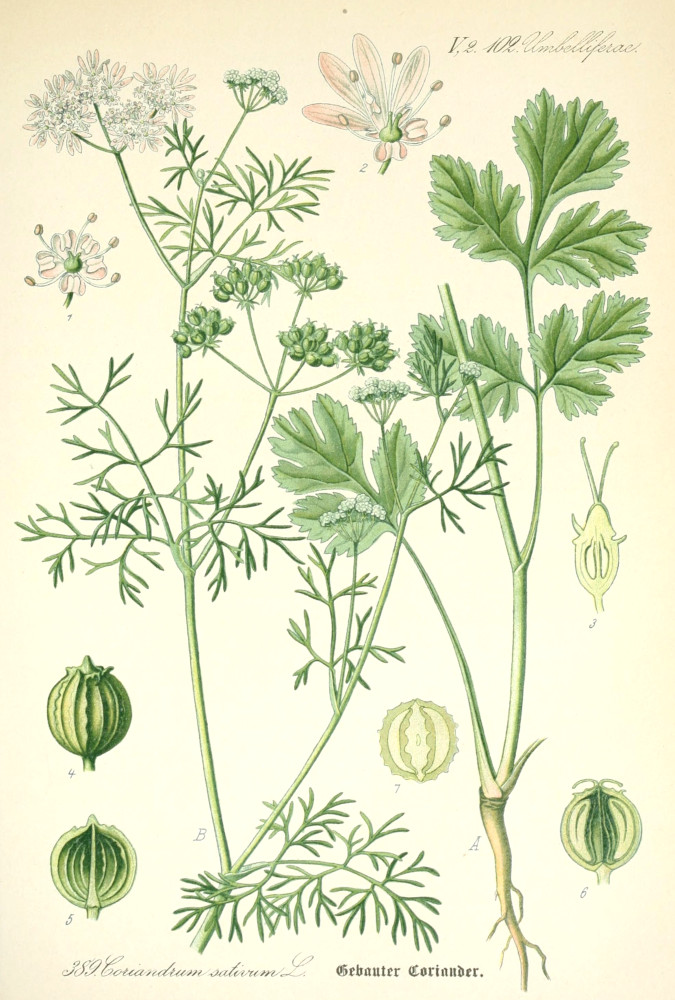 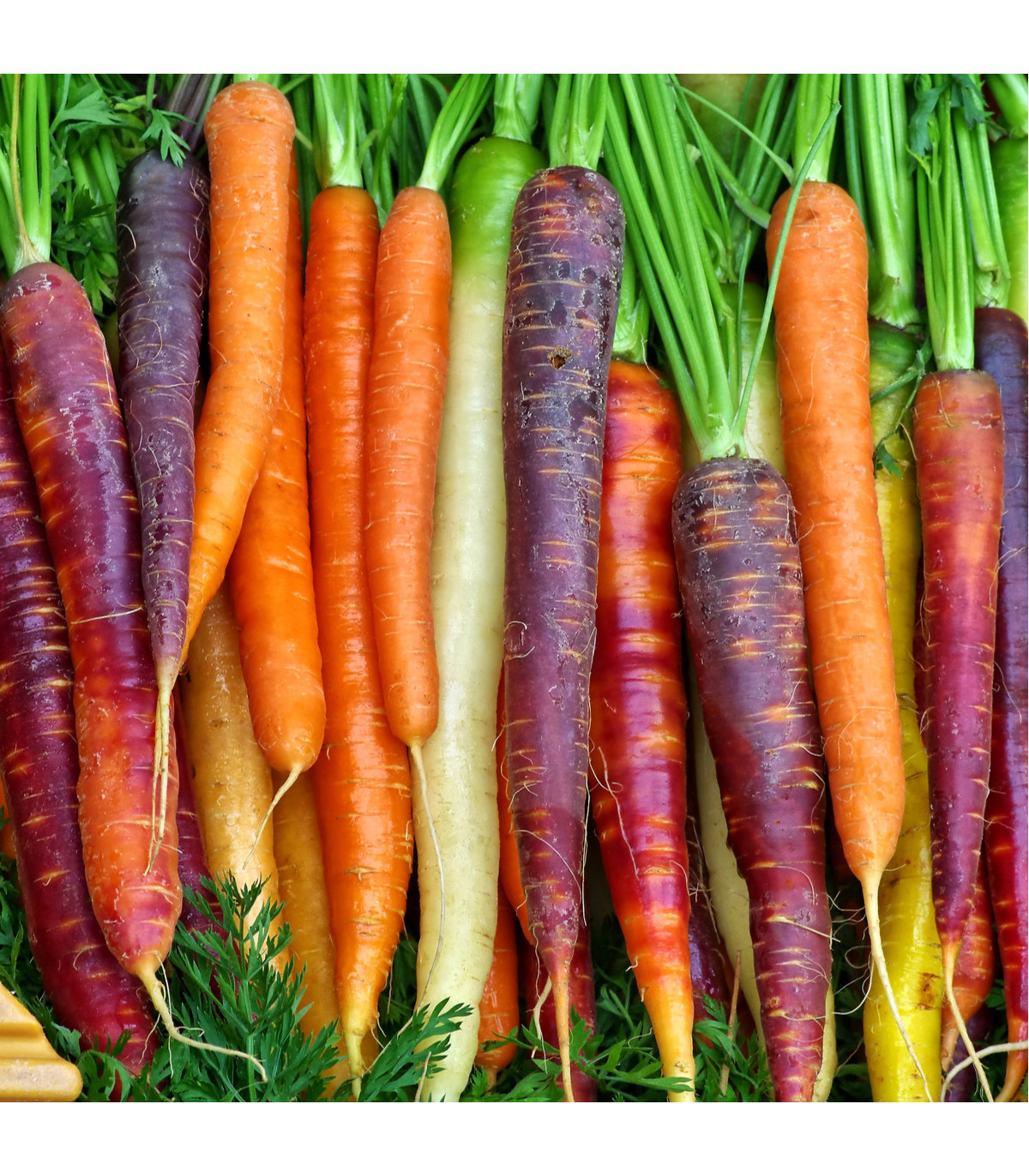 Miříkovité
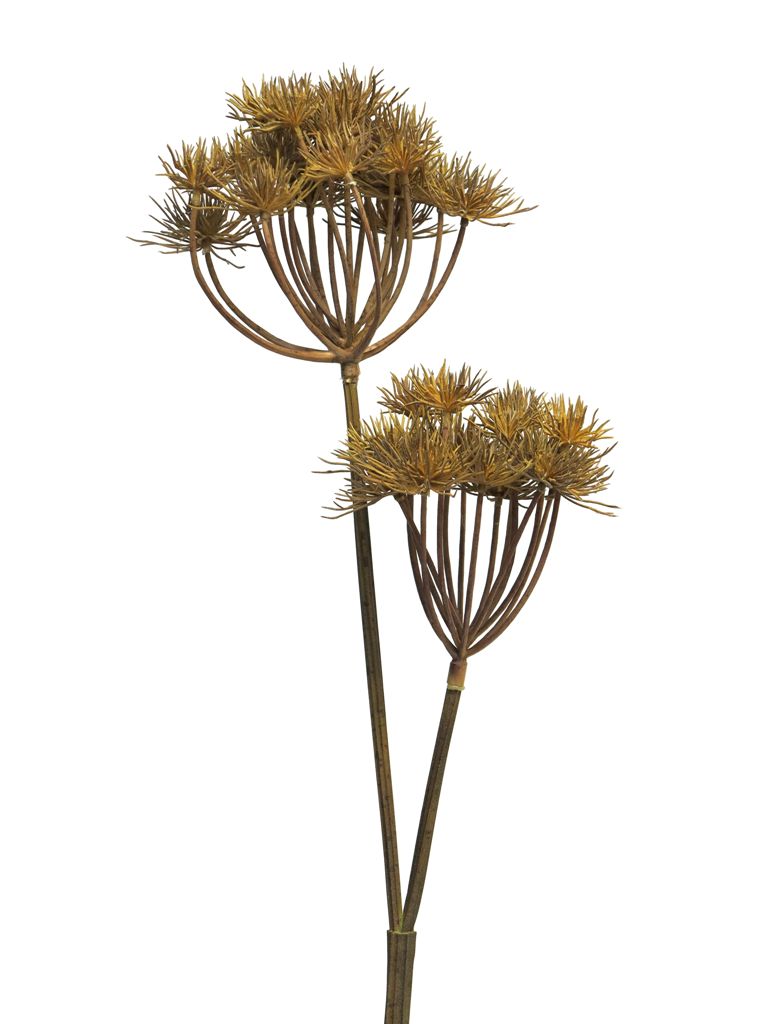 Setkáváme se s ní jako zástupce kořenové zeleniny;
Mrkev, petržel, celer, kopr;
Květenství složený okolík;
Bolševník obecný.
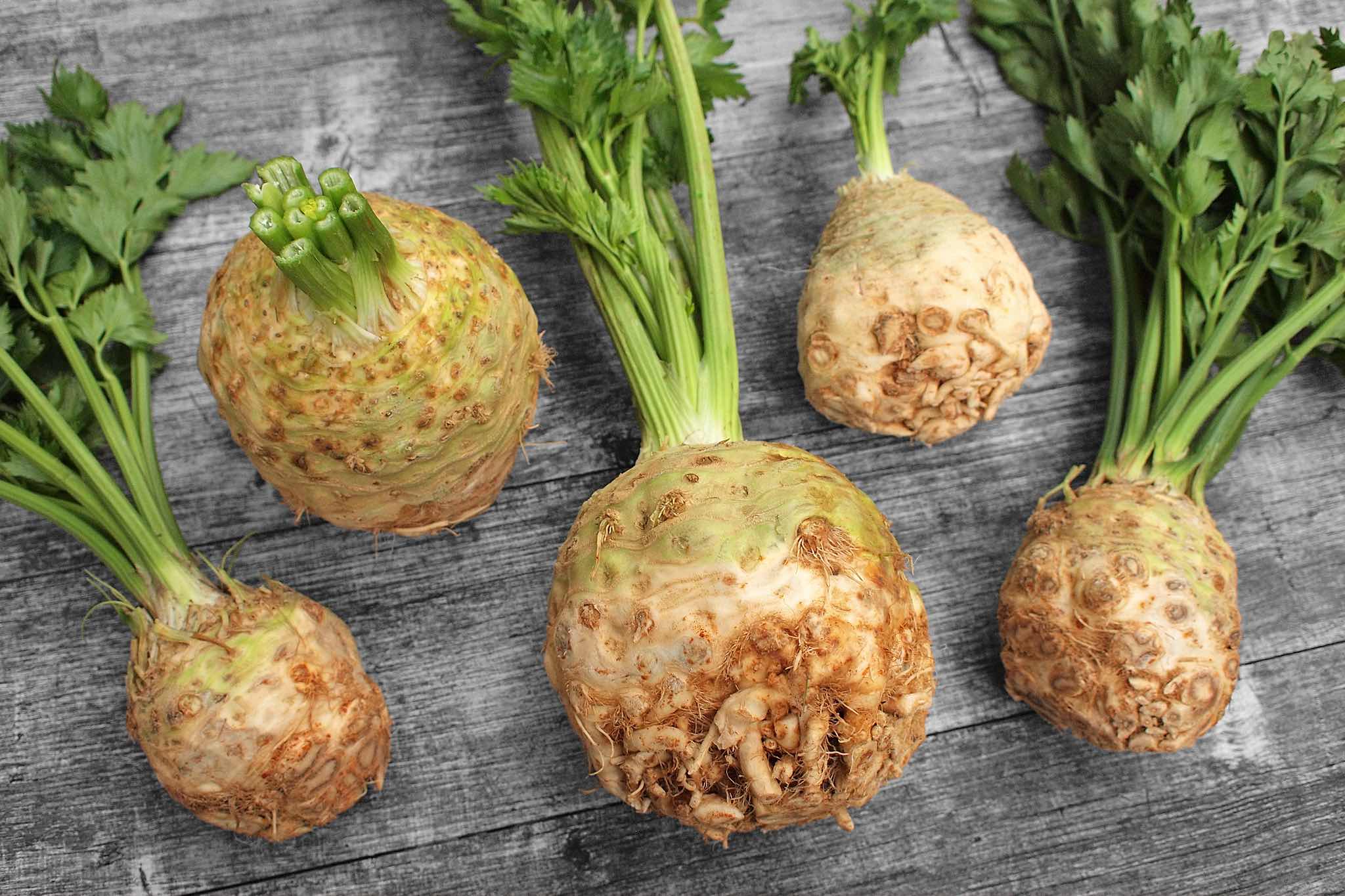 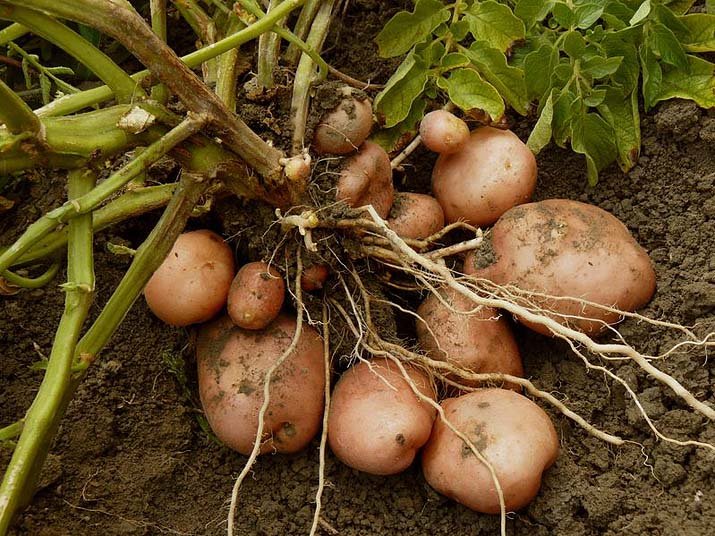 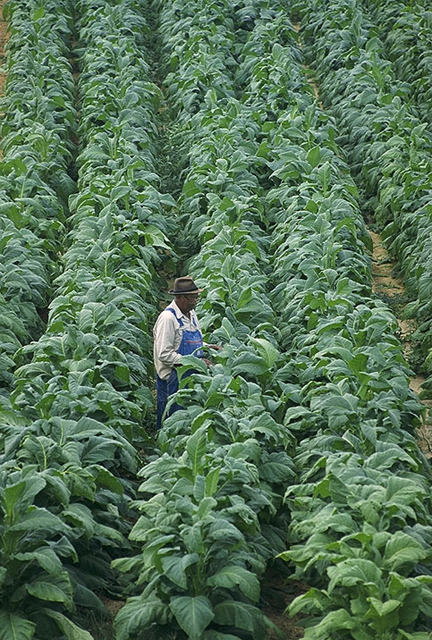 Lilkovité
Rostliny tohoto druhu byly přivezeny Kryštofem Kolumbem;
Význam jako potravina například brambor, paprika, rajče a lilek;
Nebo jako tabák.
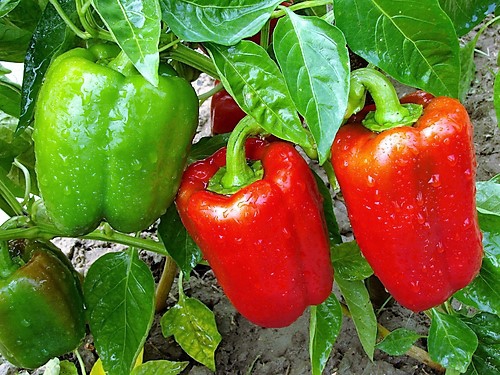 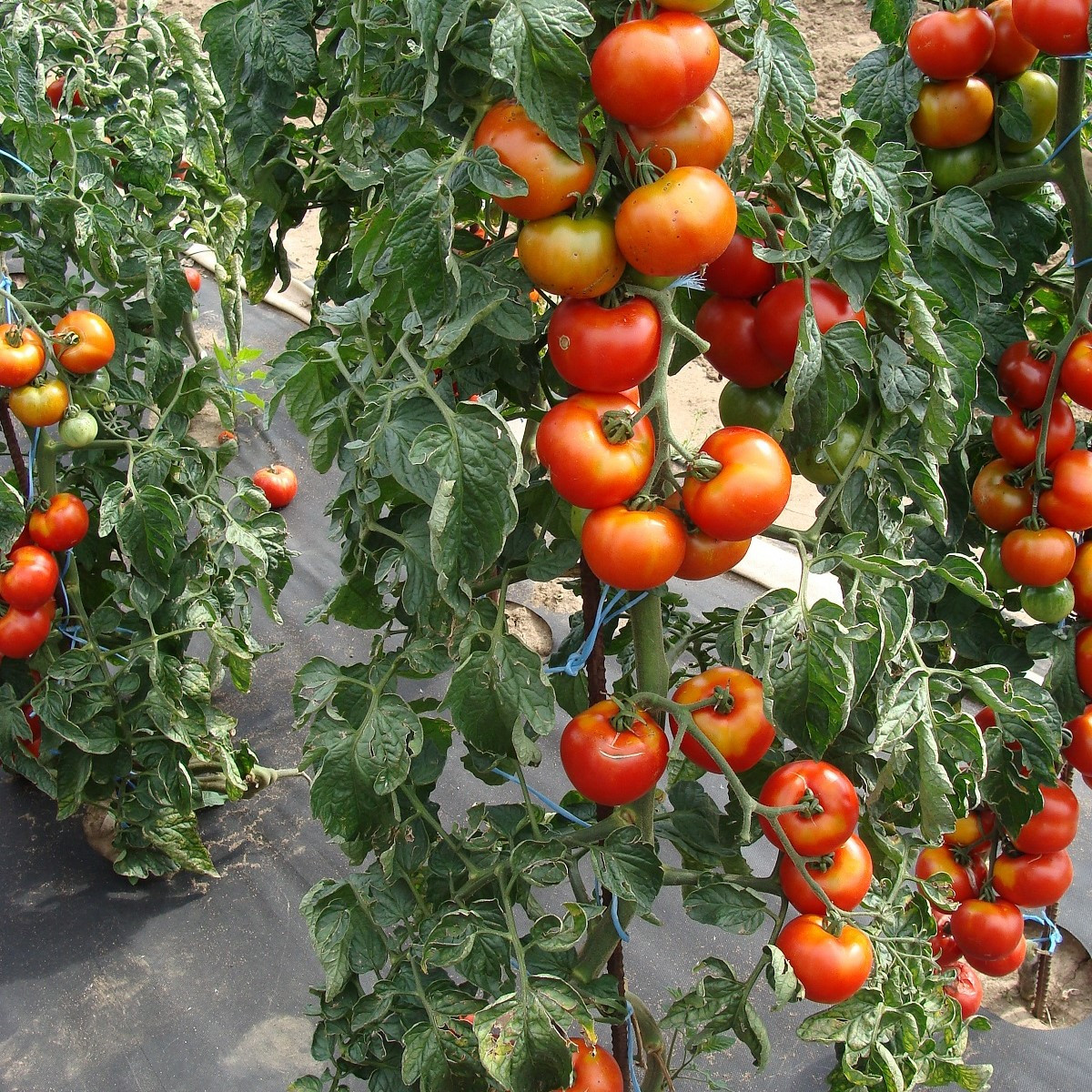 Lipnicovité
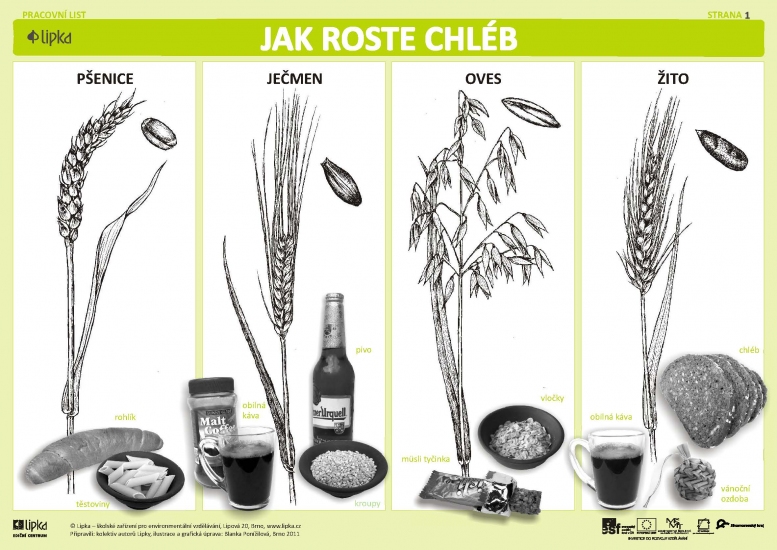 PŠENICE – nemá vousy 
OVES – nemá klas 
ŽITO – žito má krátké a řídké vousy 
JEČMEN – má nejdelší vousy
Květenství klas